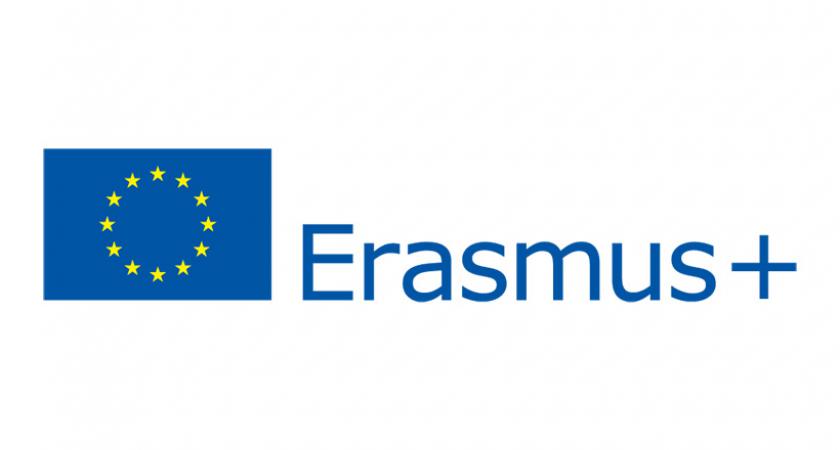 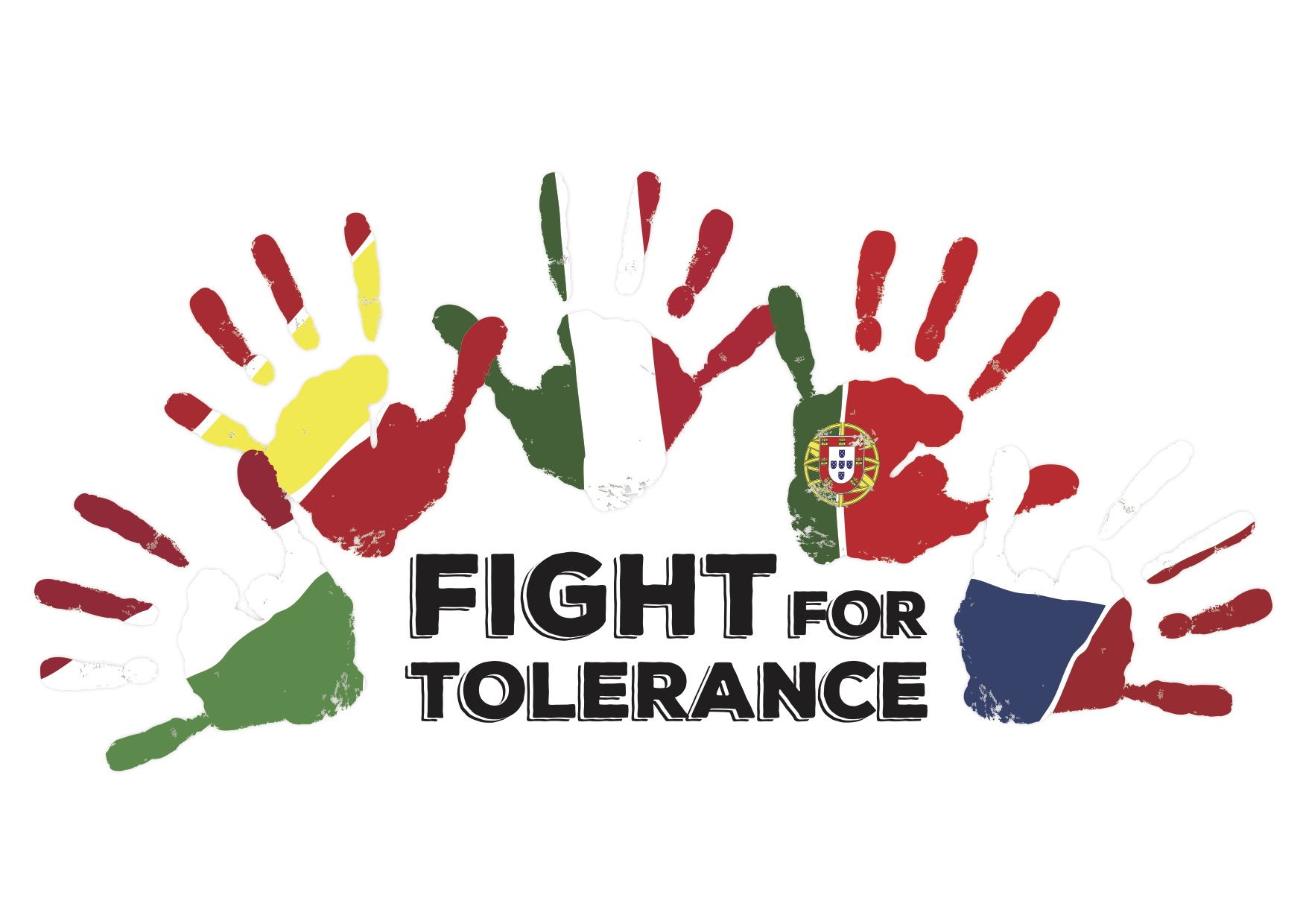 Regions of the Czech Republic
Presentation by Tereza Feixová
for
14 regions (including Prague)
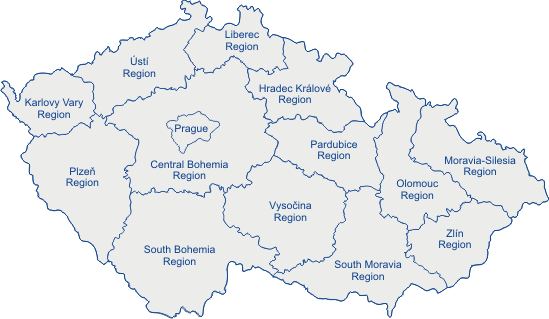 Pilsen
Sušice
3 historical territories
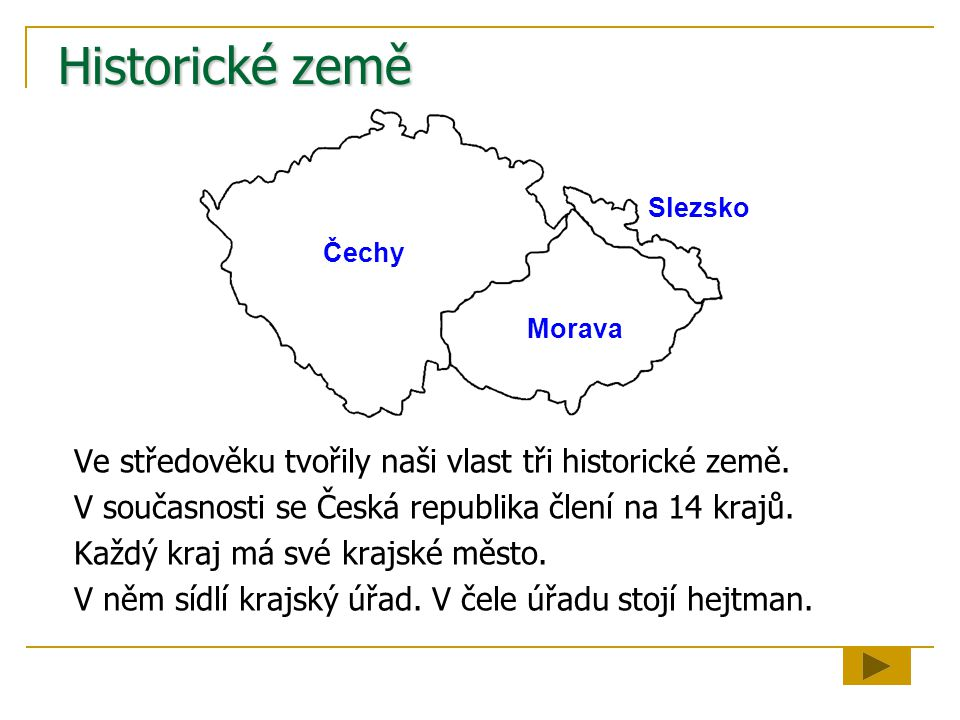 Bohemia
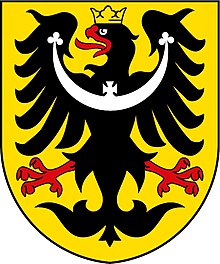 Silesia
Prague
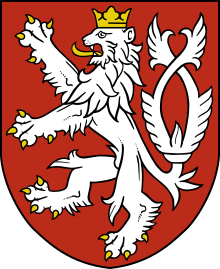 Pilsen
Moravia
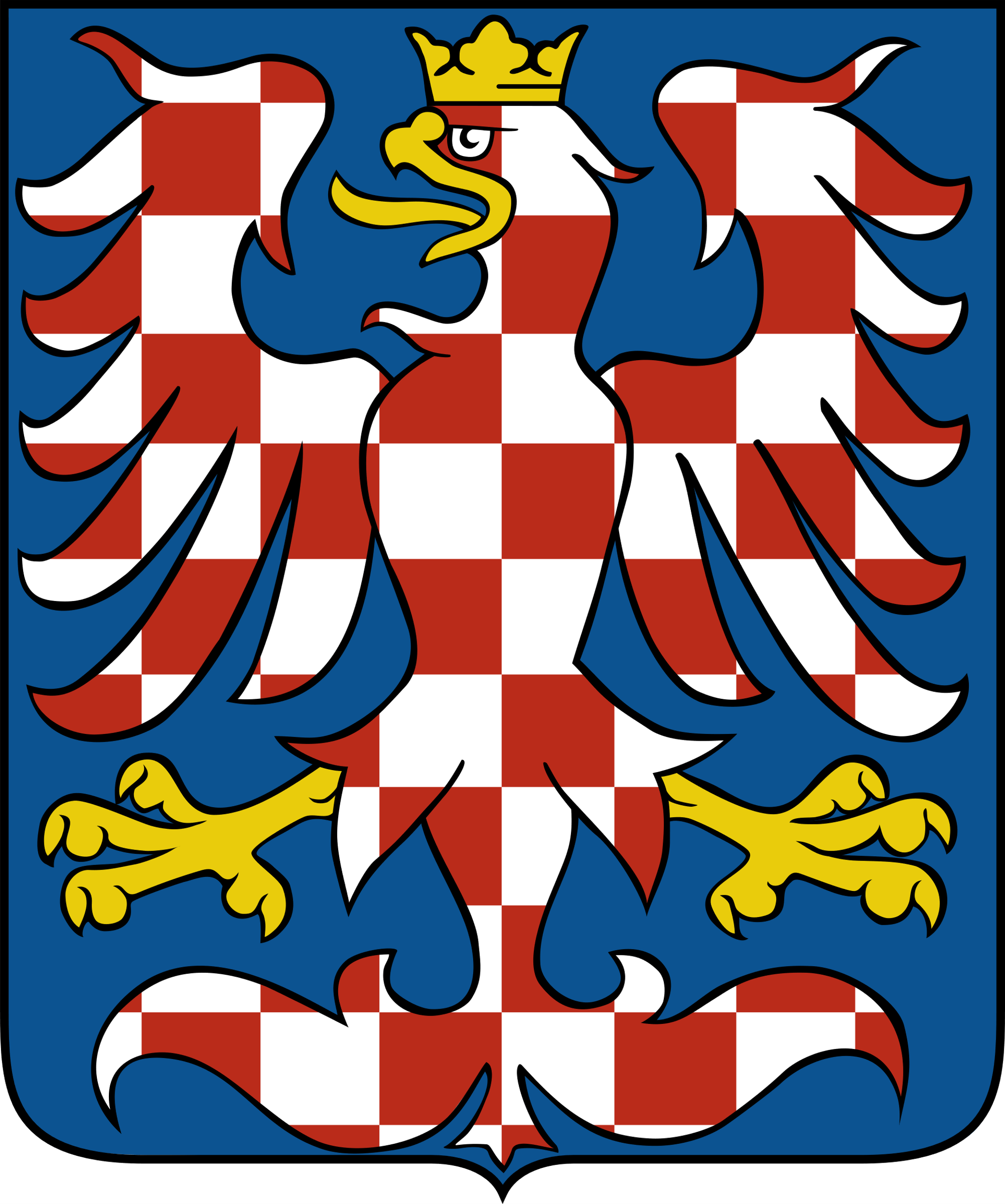 Brno
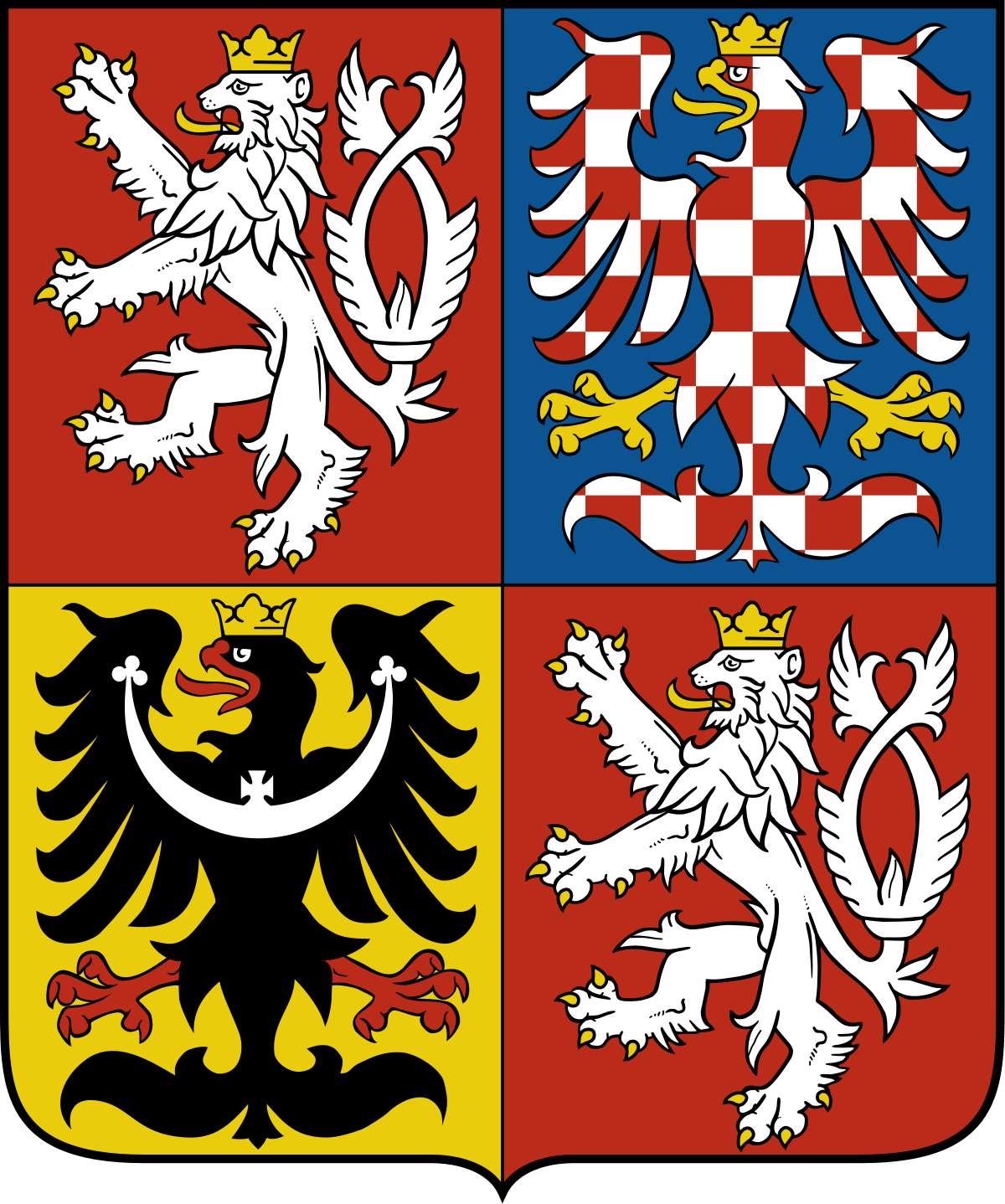 The Moravian eagle
The Czech Lion
The Silesian Eagle
The Czech Lion
Bohemia, Moravia, Silesia                           Prague X Brno                                          the Pilsen Region                                                      Slovakia
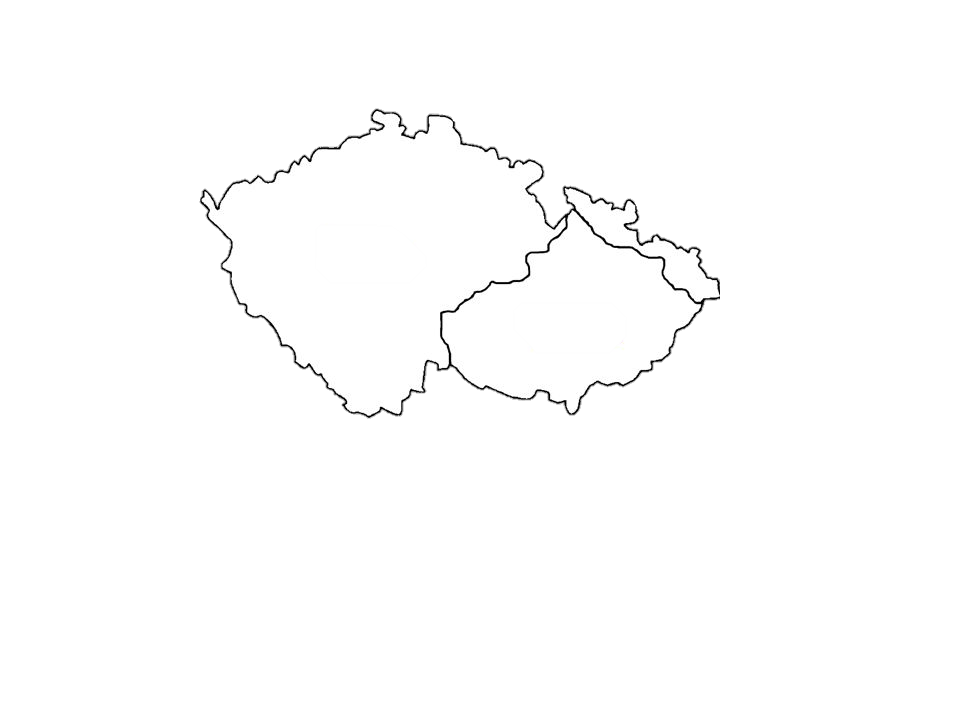 Bohemia
Silesia
Prague
Pilsen
Moravia
Brno
Slovakia
the Pilsner region
________
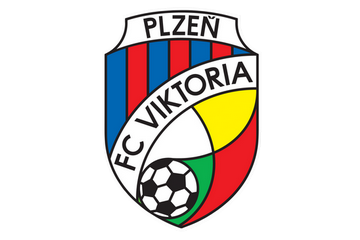 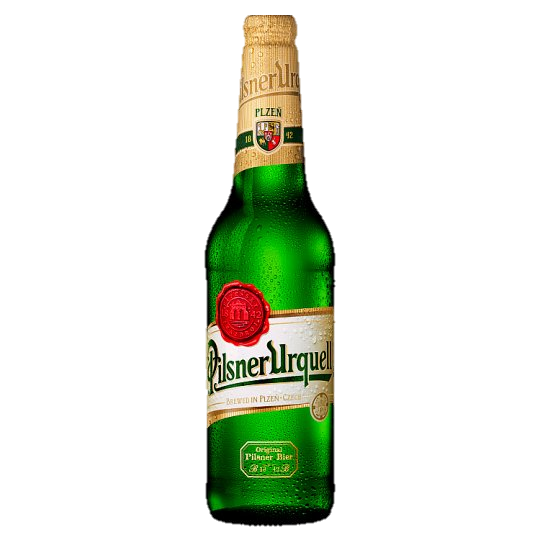 tuto,čekuláda…
,,
Pilsner Urquell
,,
national park ŠUMAVA
___
Prague
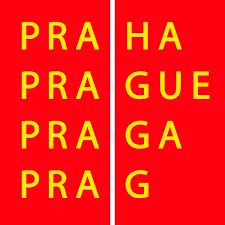 Praguers
Culture, architecture, history, theatre…
terrible traffic
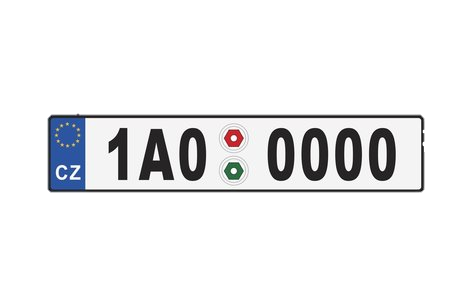 Brno
__
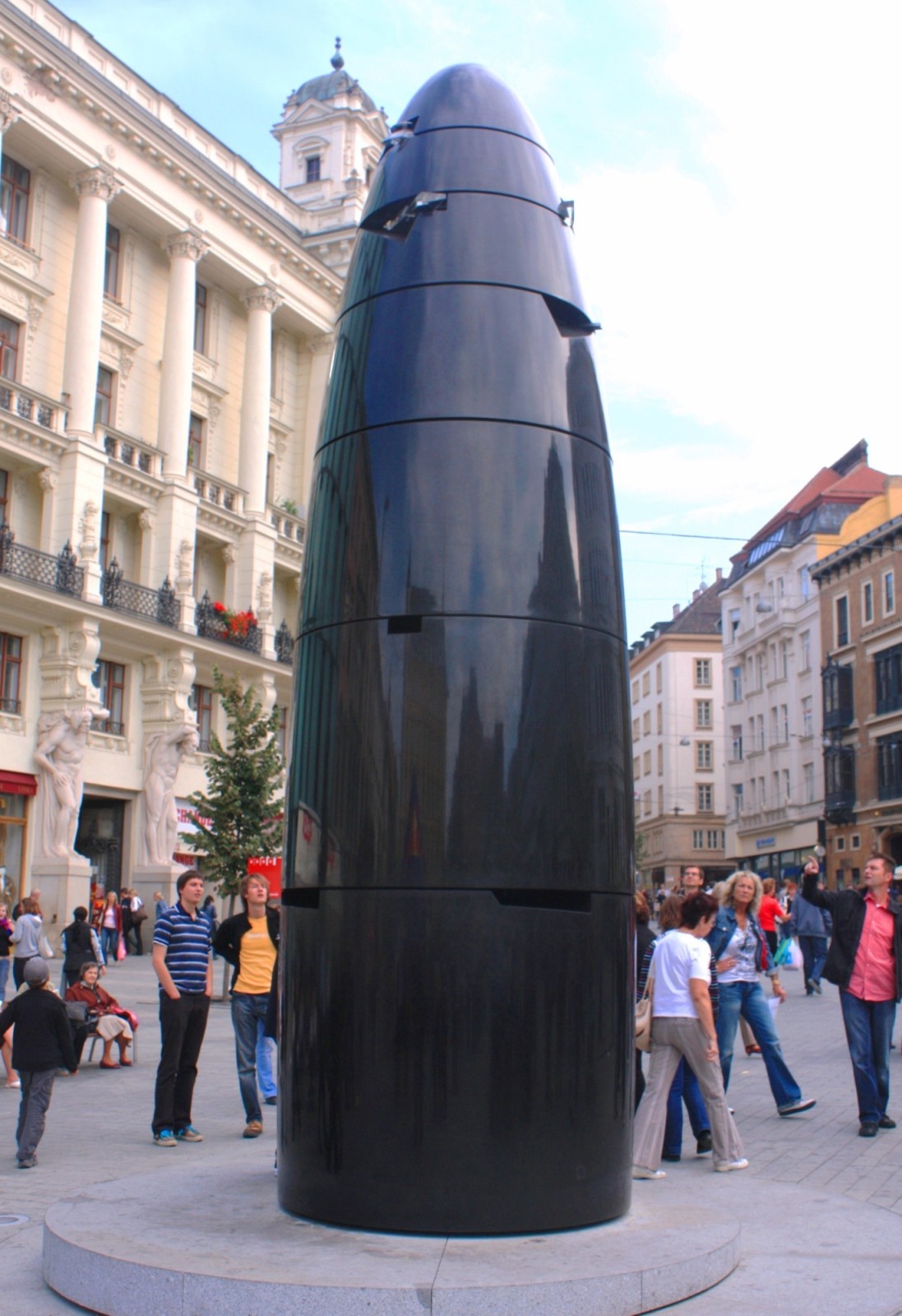 Overall pretty chill,
Little competitive with
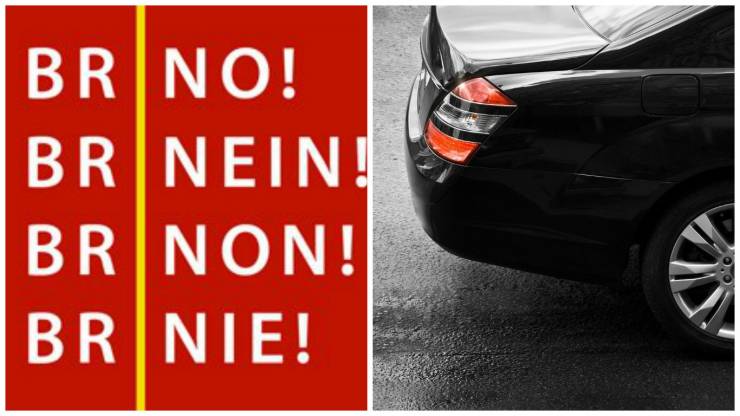 Moravia
____
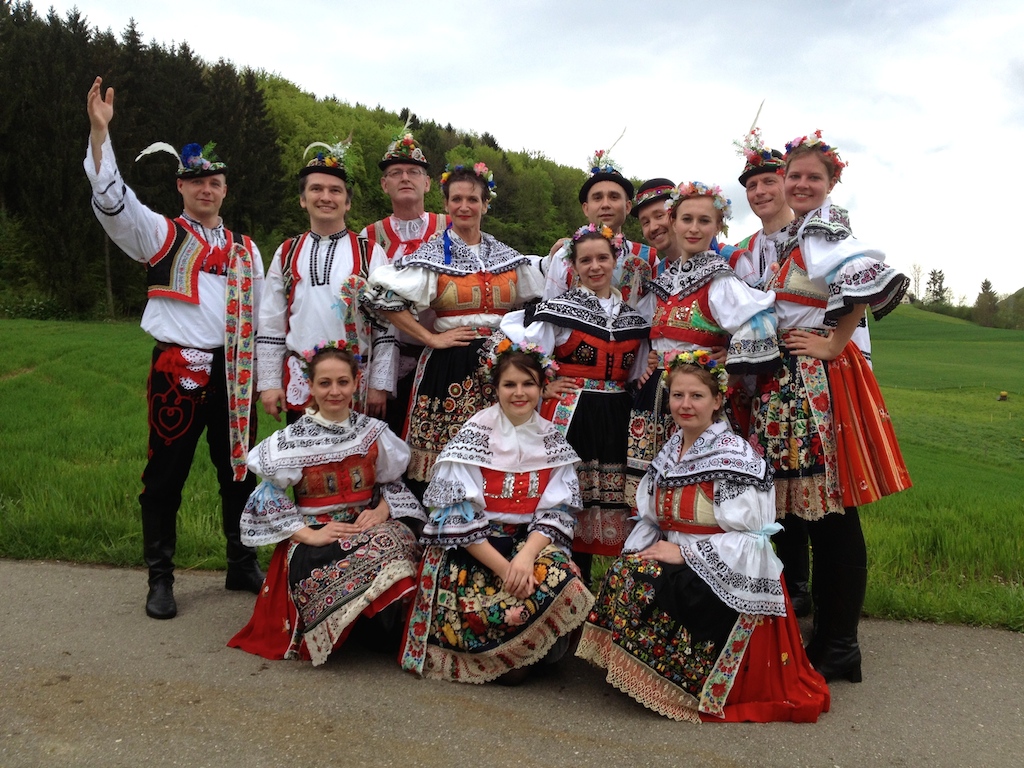 Wine, tradition
Moravians
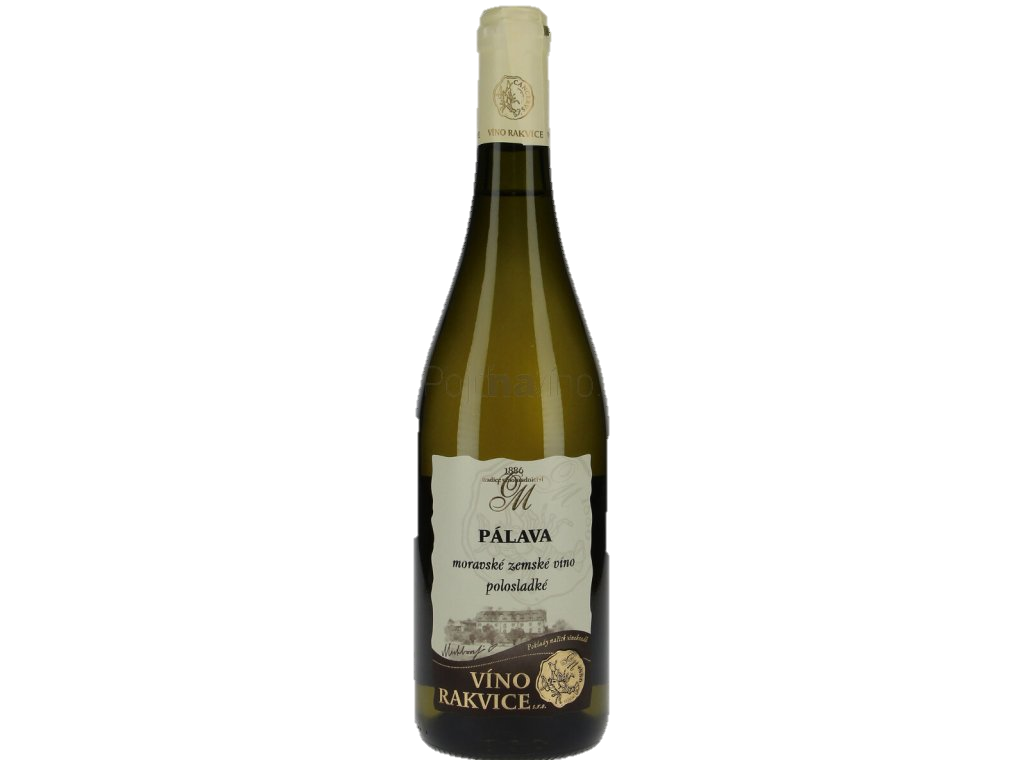 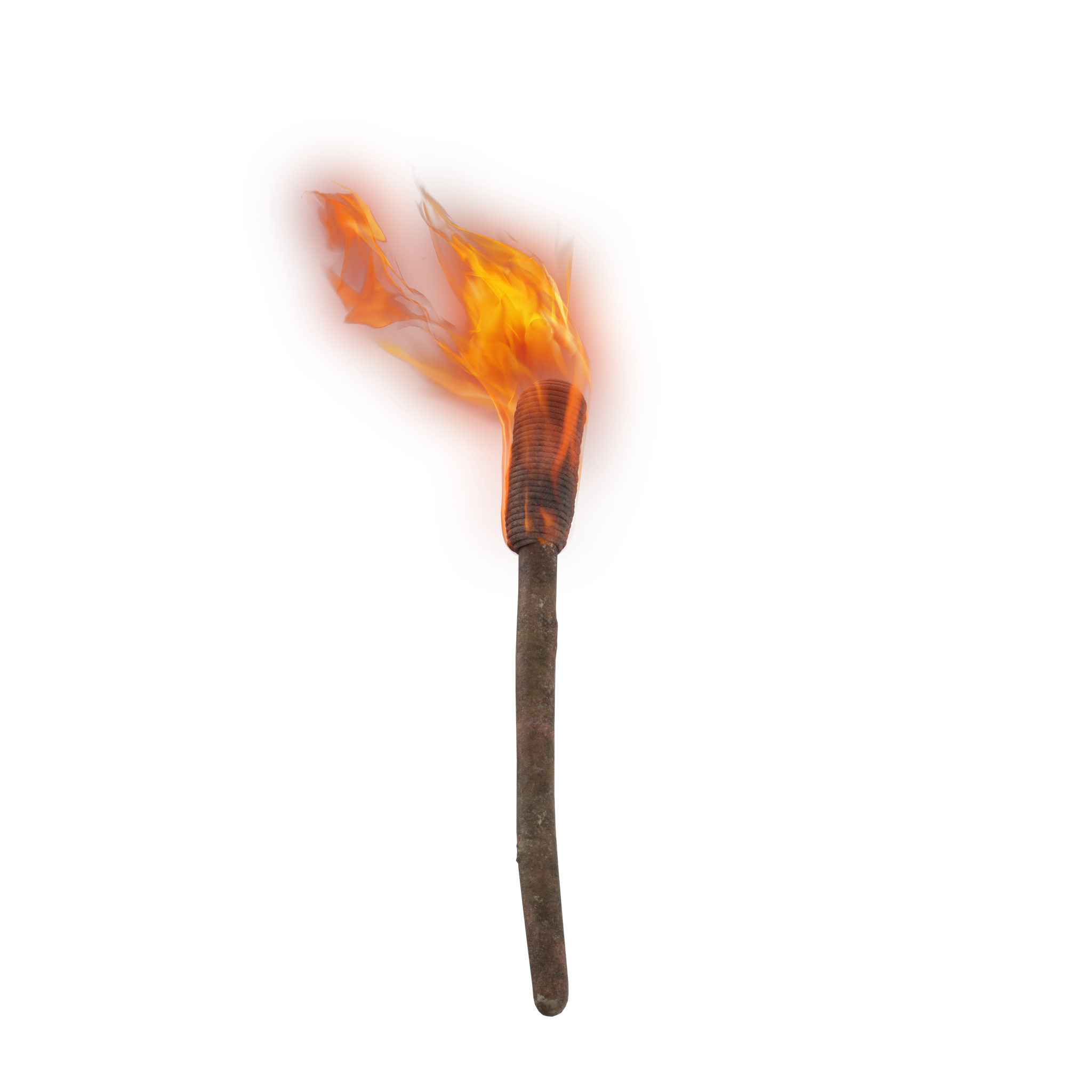 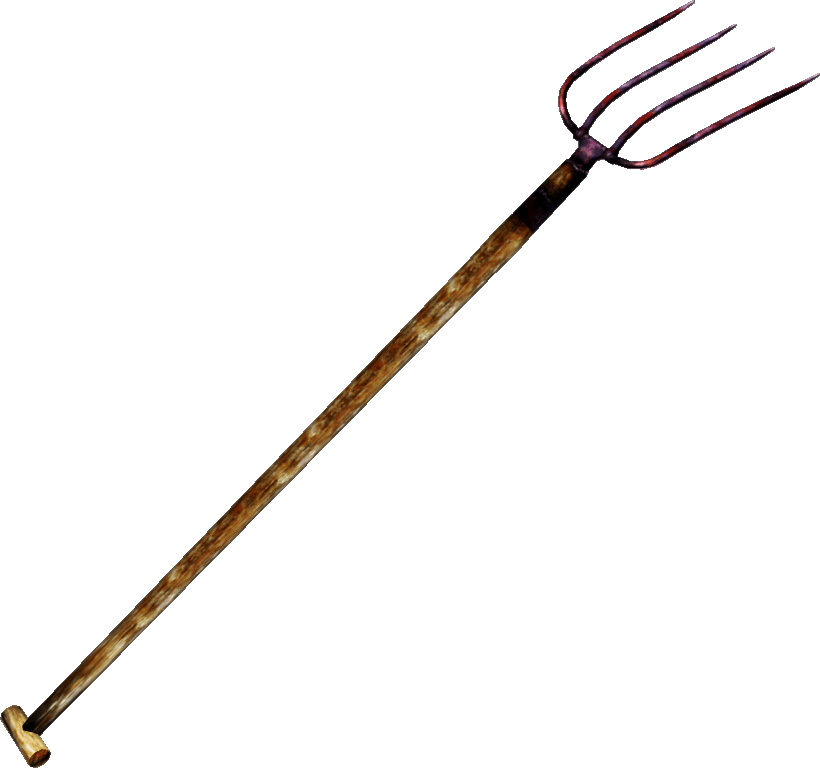 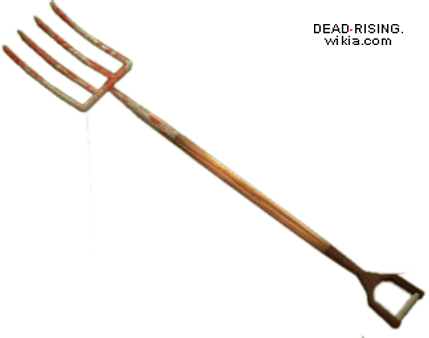 Silesia
___
Mountains

                  ,,discount Poland“
Slovakia
____
Do not have underground/subway
  Butt of most czech jokes

                        ,,discount Ukraine“
Races, ethnicities & immigrants in CR
______________
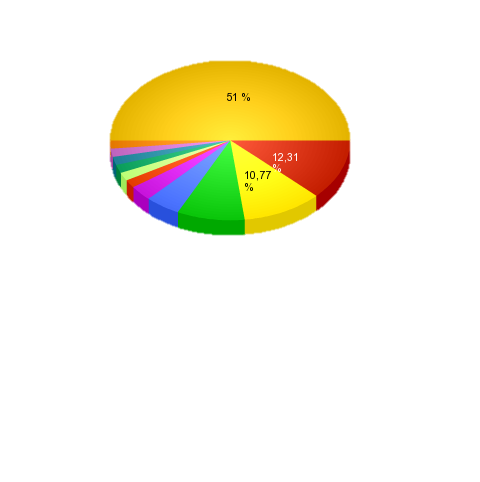 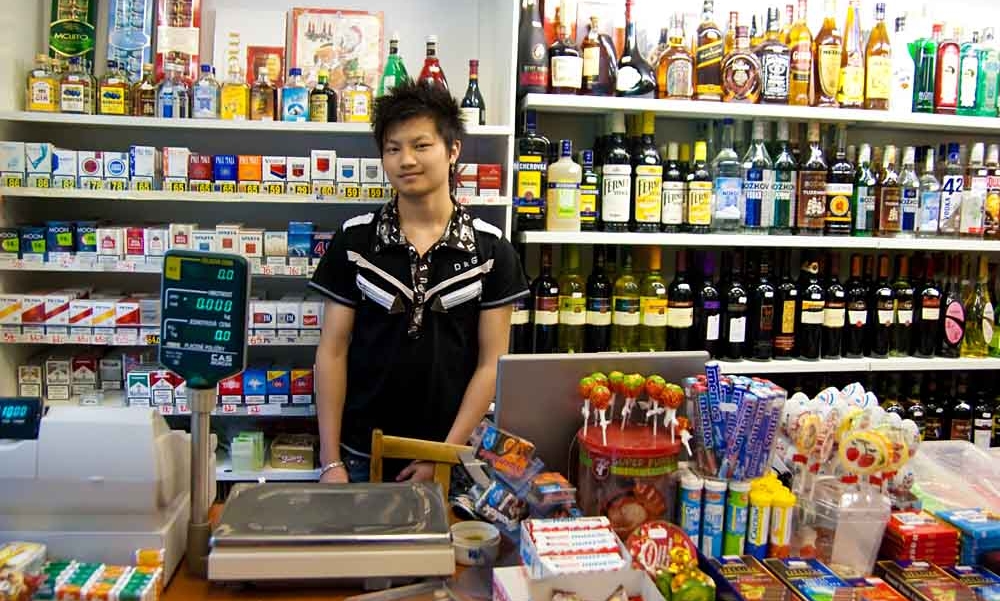 Races, ethnicities & immigrants in CR
______________
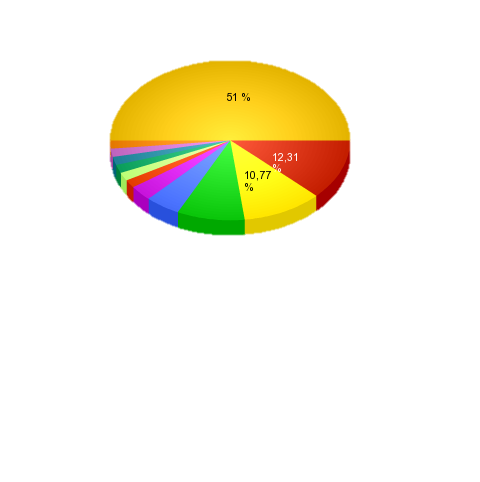 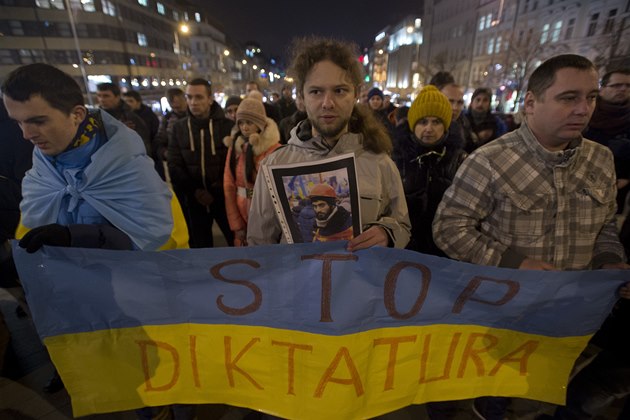 Races, ethnicities & immigrants in CR
______________
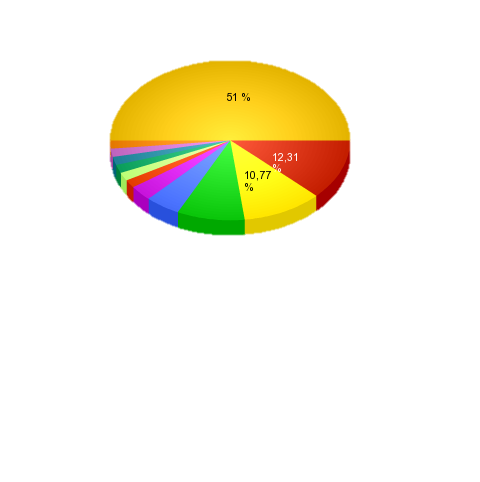 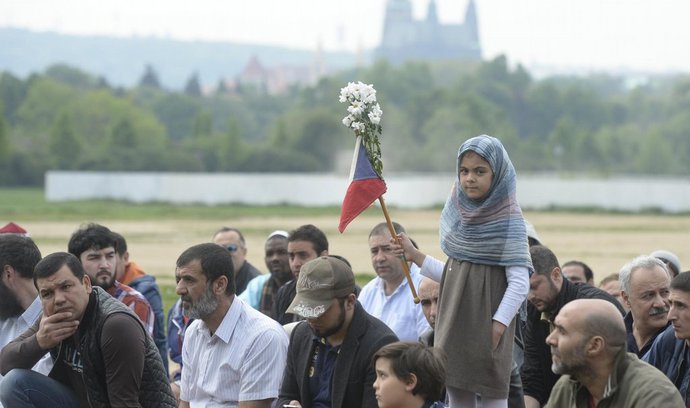 Races, ethnicities & immigrants in CR
______________
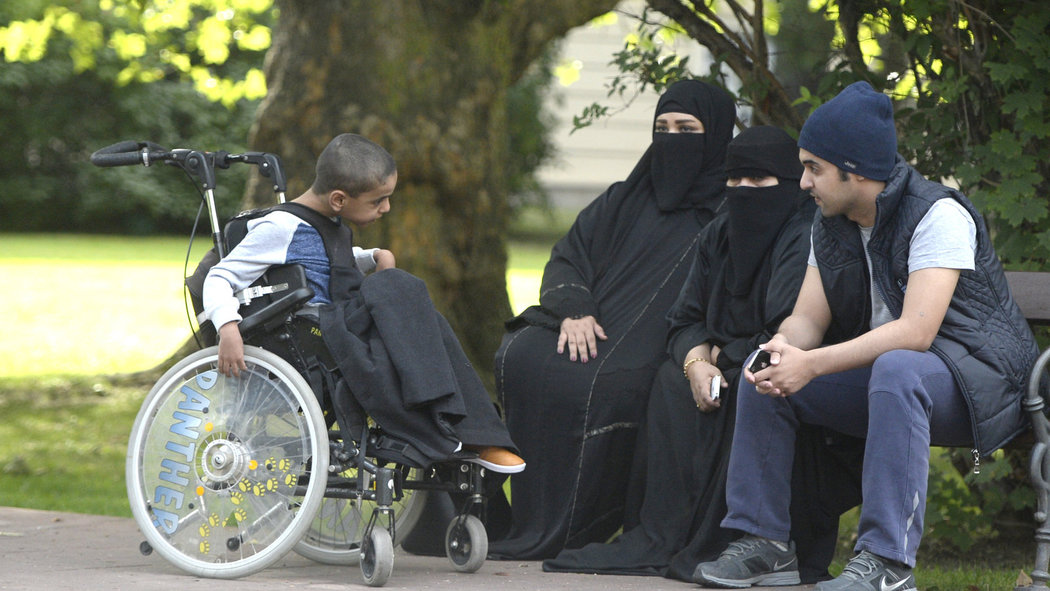 Races, ethnicities & immigrants in CR
______________
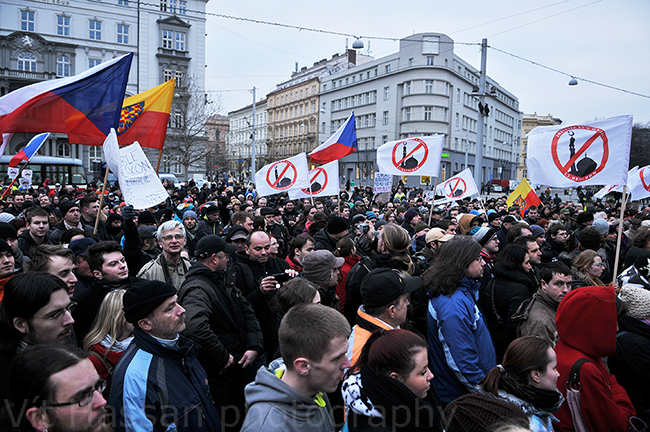 Races, ethnicities & immigrants in CR
______________
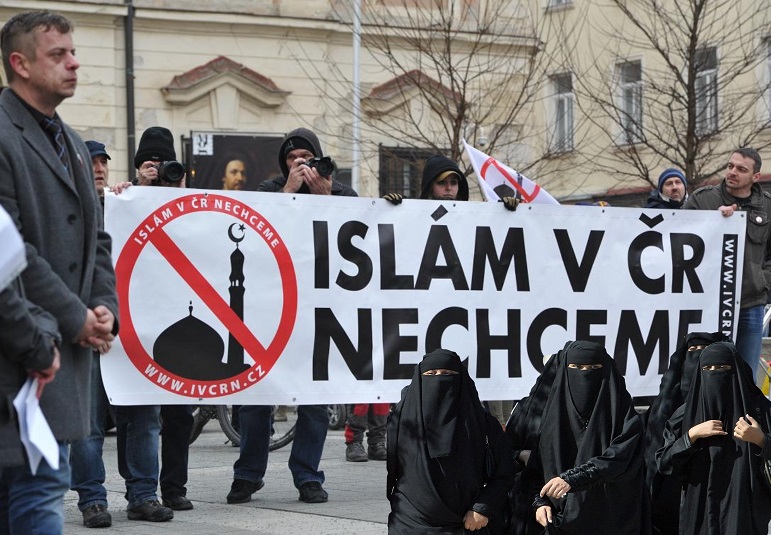 Races, ethnicities & immigrants in CR
______________
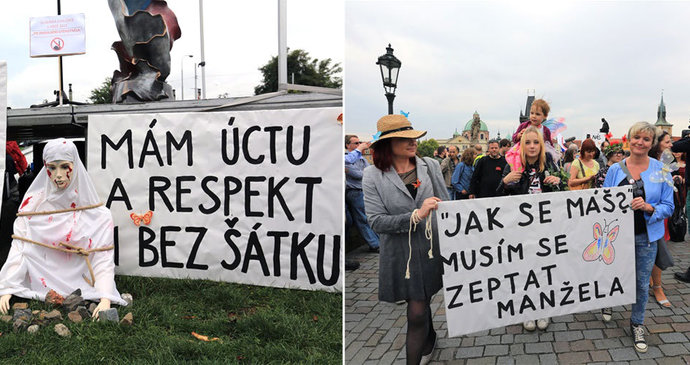 Races, ethnicities & immigrants in CR
______________
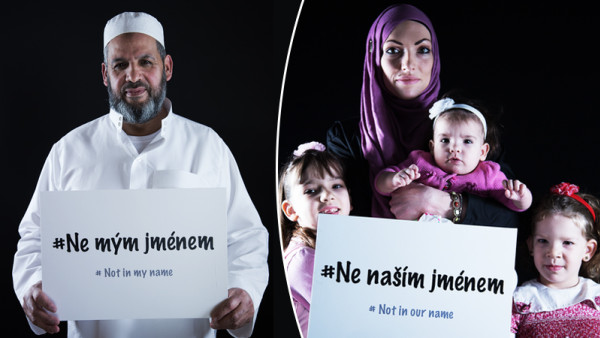 Races, ethnicities & immigrants in CR
______________
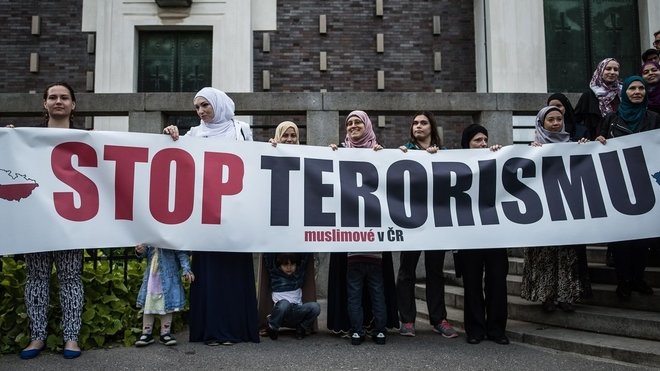 Races, ethnicities & immigrants in CR
______________
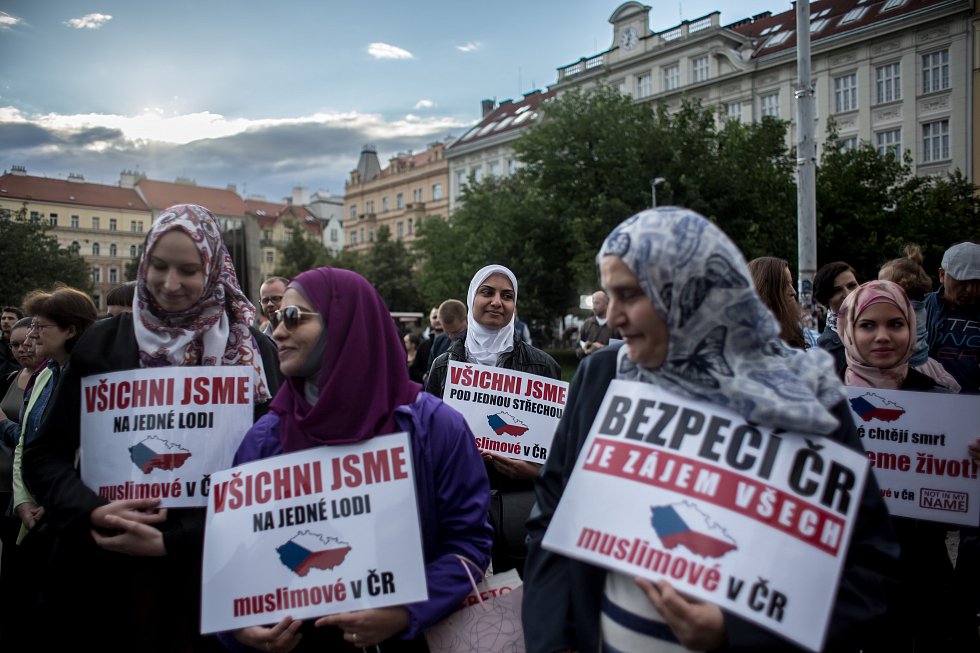 Races, ethnicities & immigrants in CR
______________
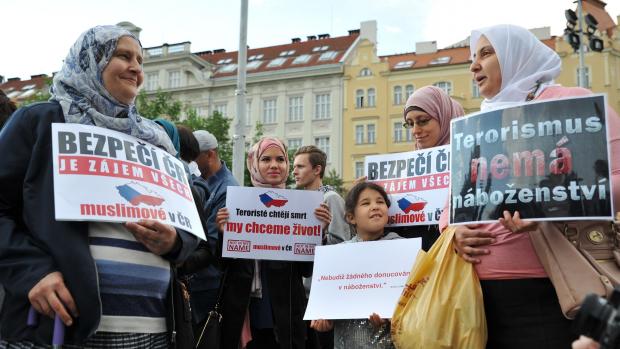 Races, ethnicities & immigrants in CR
______________
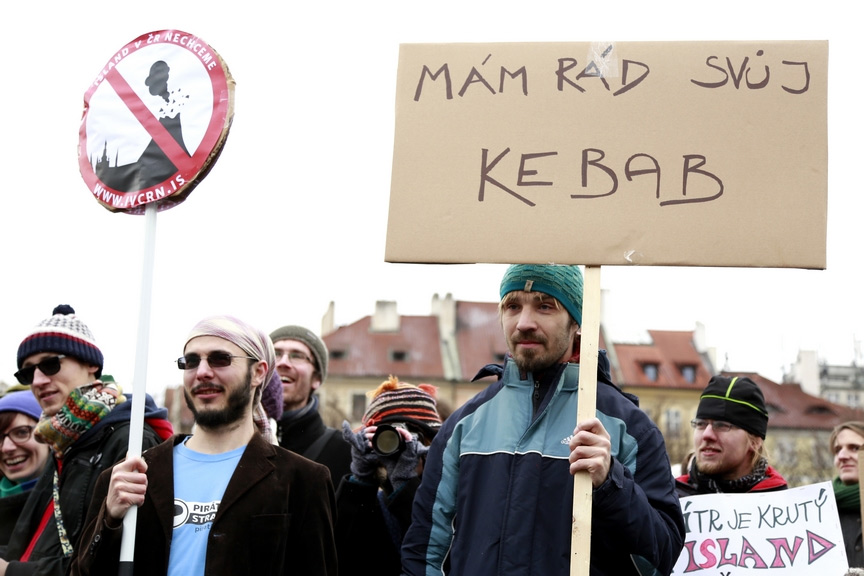 Thank you for your time and attention,hope you liked the presentation 